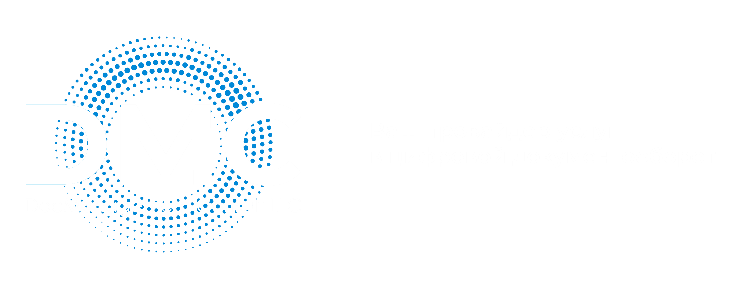 Цифровая модель
документооборота
Генеральный директор ООО ДокМенеджмент Консалт 
к.и.н.  Софья Ульянцева
Постановка проблемы
Переход на безбумажную модель документооборота сложнее методически, чем привычная уже автоматизация документных процессов
Существующий разрыв между развитием информационных технологий и методологией предметной области станет в ближайшее время существенным ограничением, препятствием на пути цифровизации документооборота
Цена ошибки при цифровизации документооборота – потеря юридической значимости документа*
*Такого риска при автоматизации нет, так как оригинал документа издается на бумажном носителе, который нужным составом правильно оформленных реквизитов обеспечивает юридическую значимость документа
2
Что представляет собой электронный документооборот сегодня
Высокая трудоемкость работ по внедрению
Ошибки в организации документных процессов и процедур, закрепленные автоматизацией
Направленность на бумажные модели документооборота (наличие только сканированных копий документов)
СЭД включают в себя только управленческую документацию, что составляет до 15% от общего объема документооборота организации
В видовом составе управленческой документации преобладают служебные записки (самый распространённый вид внутренней коммуникации)
Стандартное внедрение СЭД охватывает до 15% документов предприятия
Цифровая модель предусматривает 100% охват
Отсюда сложность интеграции СЭД в корпоративные информационные системы, которые должны объединять документы всех направлений деятельности: управленческой, кадровой, финансовой, бухгалтерской, правовой, проектной, производственной и др.
3
Специфика цифрового документооборота в проектах трансформации управления: смена парадигм
4
Автоматизация VS  Цифровизация
В самом распространенном варианте использования СЭД оригинал документа оформляется на бумажном носителе, СЭД содержит информацию о создании документа, о всех этапах его обработки и месте хранения
5
Цифровой документооборот – инструмент для трансформации корпоративного управления
а не канцелярия, служебные записки и согласование договоров
6
Влияние деятельности по управлению документами на процессы трансформации корпоративного управления
Анализ документных процессов показывает
состав и количество управленческих звеньев в процессах и позволяет сокращать их, при необходимости (оптимизация процессов)
отклонения от эталонной модели (инструмент комлаенс-менеджмента)
операционные риски для документных процессов
При проектировании целевой модели документооборота
выстраиваются управленческие процессы предприятия с учетом используемой модели управления конкретного предприятия: процессной, функциональной, проектной, продуктовой
снижаются операционные риски для документных процессов
определяются компетенции, необходимые для участников управленческих процессов (карты компетенций)
достигается заданный (целевой) уровень транспарентности информации (качество доступных данных, возможность получить достоверную и актуальную информацию)
7
Технология проектирования цифровых моделей документооборота и корпоративного управления
Готовая технология
8
Технология проектирования цифровых моделей документооборота и корпоративного управления
Технология запатентована (патентная заявка № 2021107179)
Технология прошла многократную апробацию и включена в программы обучения профильных вузов.
Технология прошла пробацию в Росархиве: https://vniidad.ru/news/1517/?fbclid=IwAR1k8Fgj10dcc1XtWMkR9F0Rwv9rN376TP5SR7Pmaas0n3Cz3sUaMEzZEl8
Технология не привязана к конкретному программному продукту, является универсальным инструментом подготовки предприятия к автоматизации документооборота и формирования стратегии цифрового развития предприятия. 
Технология представлена на сайте: https://ecmdoc.ru/why-us/
Технология основана на:
эталонной модели документооборота
нотации моделирования документных процессов DMC
9
Технология проектирования цифровых моделей документооборота и корпоративного управления
Эталонная модель
это совокупность формализованных делопроизводственных процедур и моделей документных процессов в их взаимосвязи с направлениями деятельности предприятия
включает информационно-логическую и функционально-логическую модели документооборота
Нотация для проектирования целевой модели документооборота представляет собой набор компонент и данных для моделирования документных процессов и включает – 
алгоритм сбора и обработки первичных данных о документных процессах предприятия, применяемый к каждому отдельному участку документооборота

Нотация позволяет проводить декомпозицию документных процессов и выявлять каждое отдельное действие участников процесса, что необходимо при унификации документных процессов (сокращение их количества и приведение к единообразию)
10
Информационно-логическая и функционально-логическая модели документооборота
Виды документов
1000+
Информационно-логическая модель
Функционально-логическая модель
Применение ИЛМ и ФЛМ сократит внедрение СЭД на порядок
11
Схема настройки системы с применением ИЛМД и ФЛМД
1. Администратор системы настраивает НСИ.
2. Ответственный сотрудник функционального направления:
выбирает в справочнике виды и тематики документов, которые есть в данном направлении деятельности
вводит переменные данные для выбранных видов документов (источник/приемник данных для каждого документа, инициатор создания документа, согласующие лица и условия согласования, владелец процесса (стейкхолдер), подписант, исполнитель)
3. Система включает преднастроенные связанные объекты для выбранных видов документов (реквизиты, срок хранения, место хранения, система документации, документопоток, формат файла, унифицированная форма).
4. Администратор настраивает интеграционные связи с корпоративными информационными системами – источниками / приемниками данных.
Экономический эффект: 
существенное сокращение срока внедрения системы за счет применения преднастроенных объектов
Применение ИЛМ и ФЛМ сократит внедрение СЭД на порядок
12
Примерный набор компонент и данных информационно-логической и функционально логической моделей документооборота
13
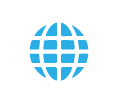 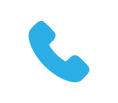 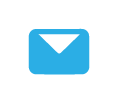 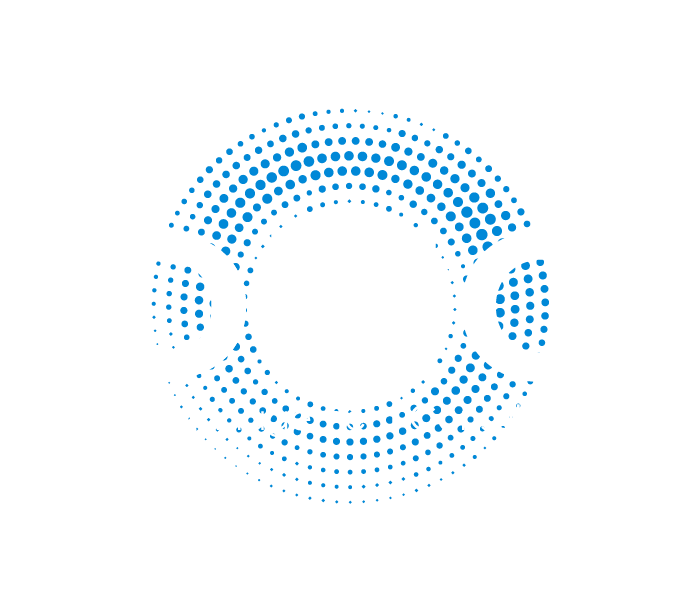 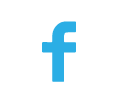 www.ecmdoc.ru
@DocManagementConsult
Серия вебинаров 
“Управление документами"
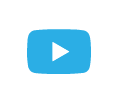 +7 495 740-90-47
Курс "Методология управления документами"
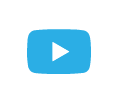 s.ulyantseva@ecmdoc.ru